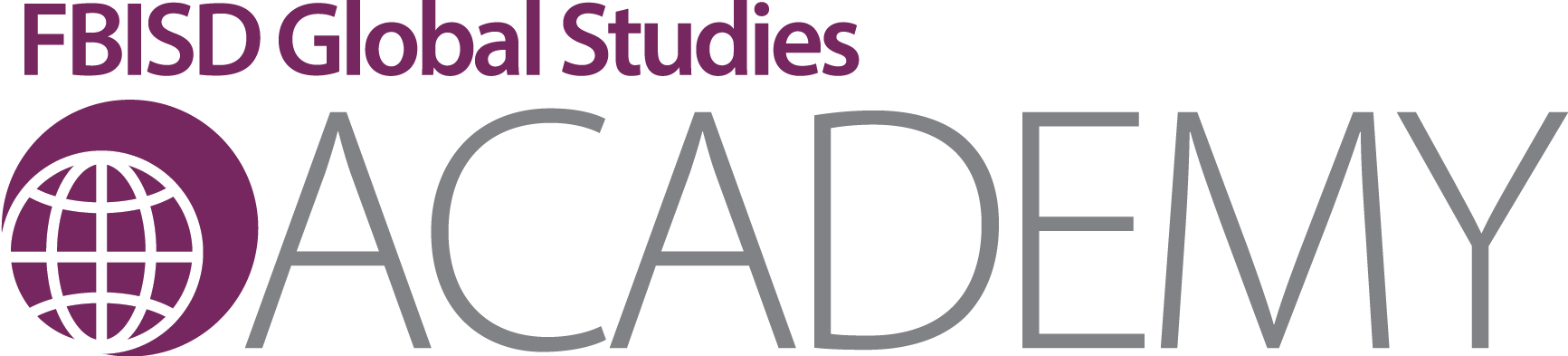 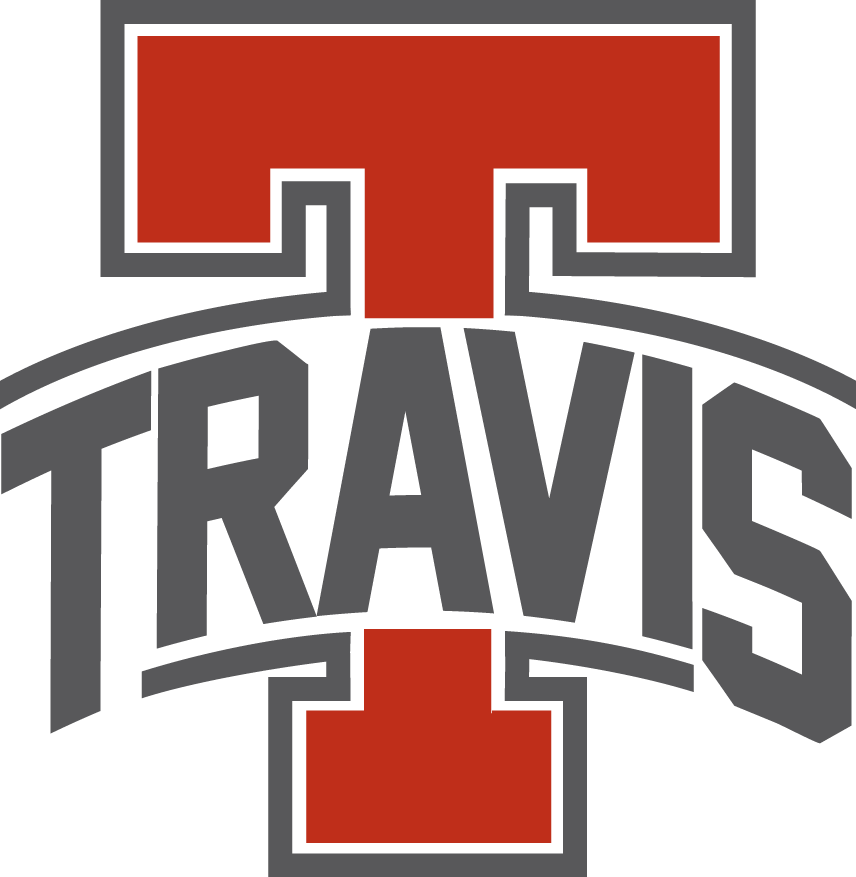 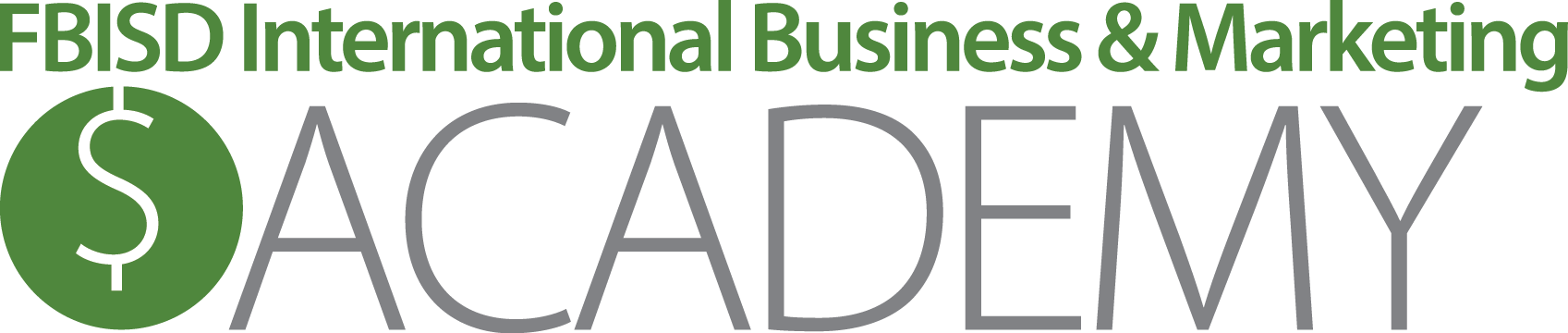 FBISD Virtual Academies Open House
6:30-7:30—formal presentation 
November 16, 2021
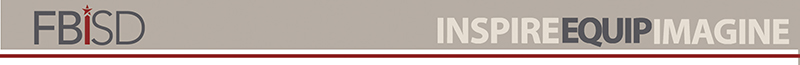 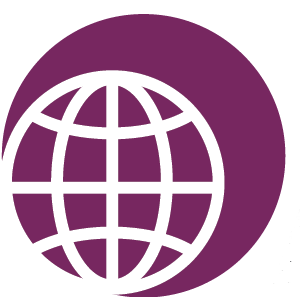 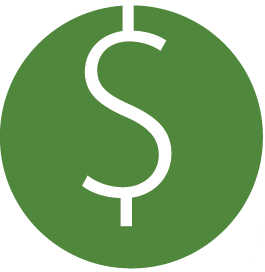 Presentation of Administrators, Counselors, and Student Support
Laine Skelton, Academy Coordinator
Jennifer Chadwick, Director of SEL & Enrichment Programs
[Speaker Notes: Introduce Julie, Julie Slide]
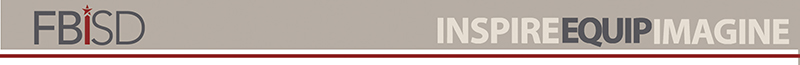 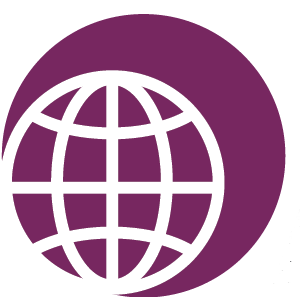 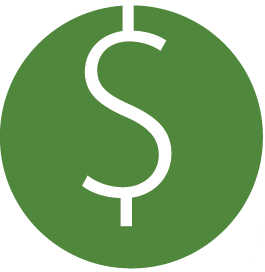 Presentation of Teacher Facilitators and Academy Officers
Laine Skelton, Academy Coordinator
Jennifer Chadwick, Director of SEL & Enrichment Programs
[Speaker Notes: Introduce Julie, Julie Slide]
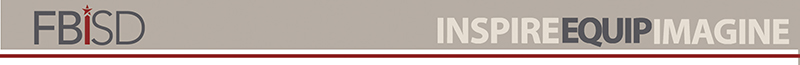 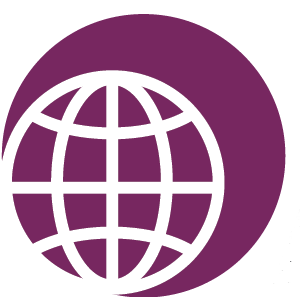 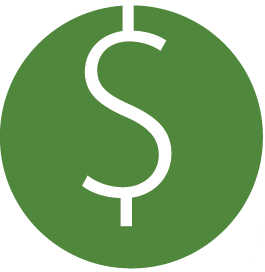 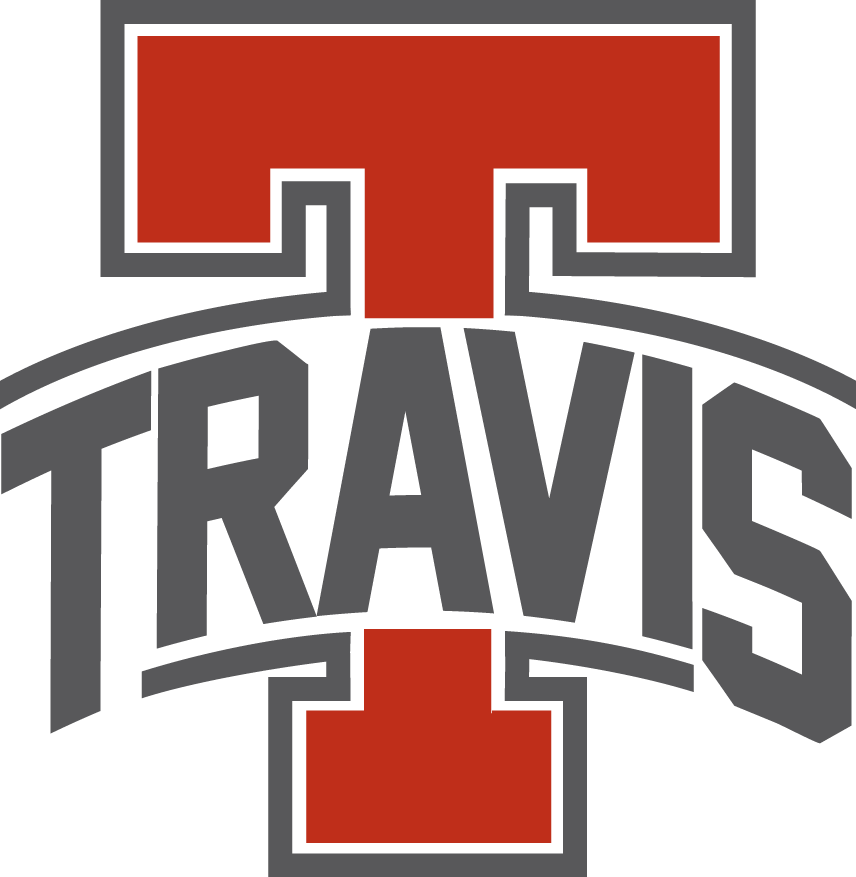 Mission Statement
In partnership with home and community, it is our mission to create an environment of mutual respect and belonging in which we strive for excellence in both academic and extra-curricular programs.
Vision Statement
Travis High School will be a nurturing, safe and professional environment that supports academic success along with the social, emotional, and physical development of each student and staff member while consistently holding all to high expectations.
[Speaker Notes: Julie Slide]
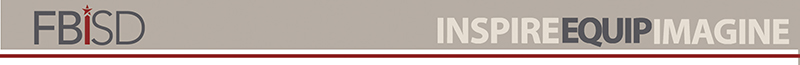 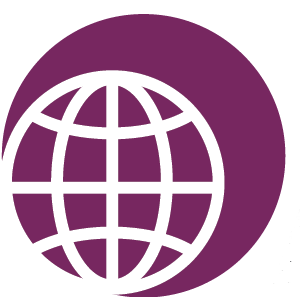 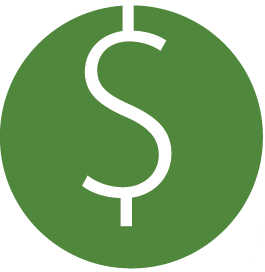 Why choose an academy?
Member of a cohort/small learning community
Shared interests for more in-depth learning
Enrichment opportunities
Service opportunities
Applicable coursework
Field trip opportunities
Dedicated coordinator
Dedicated booster club/parent support
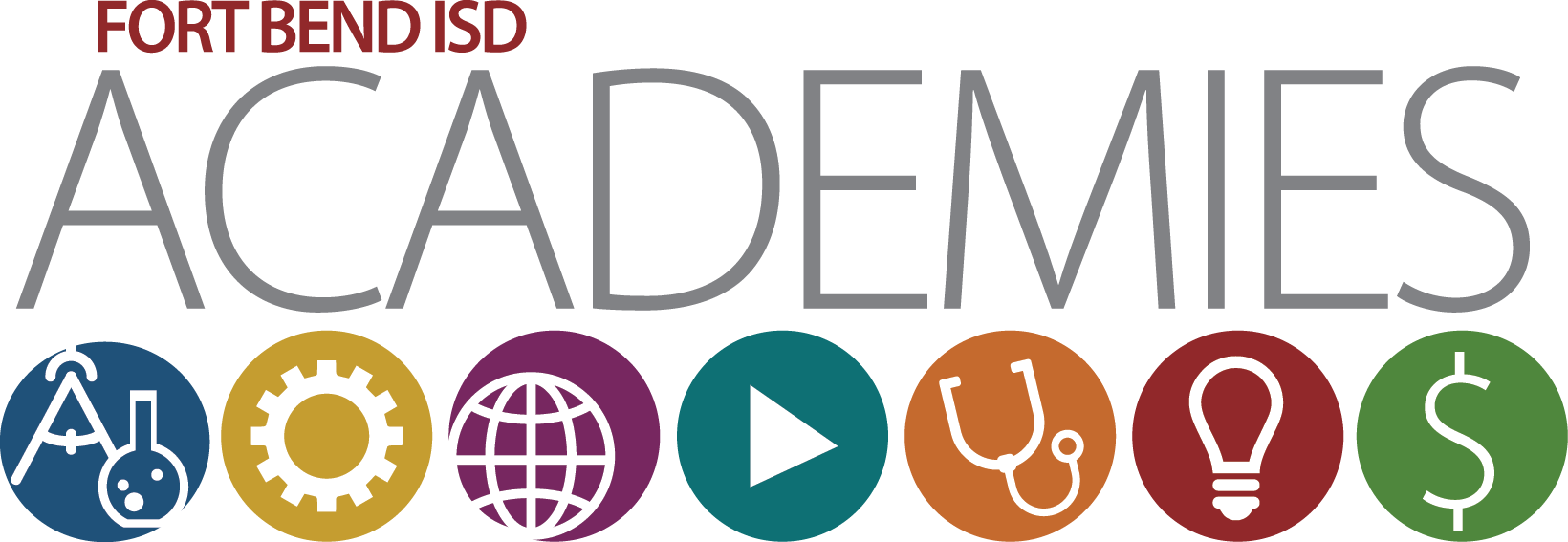 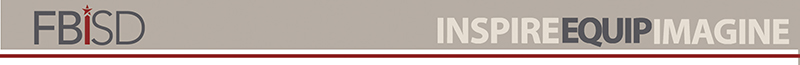 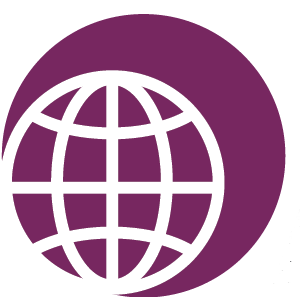 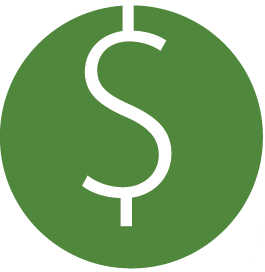 Why choose OUR academy?
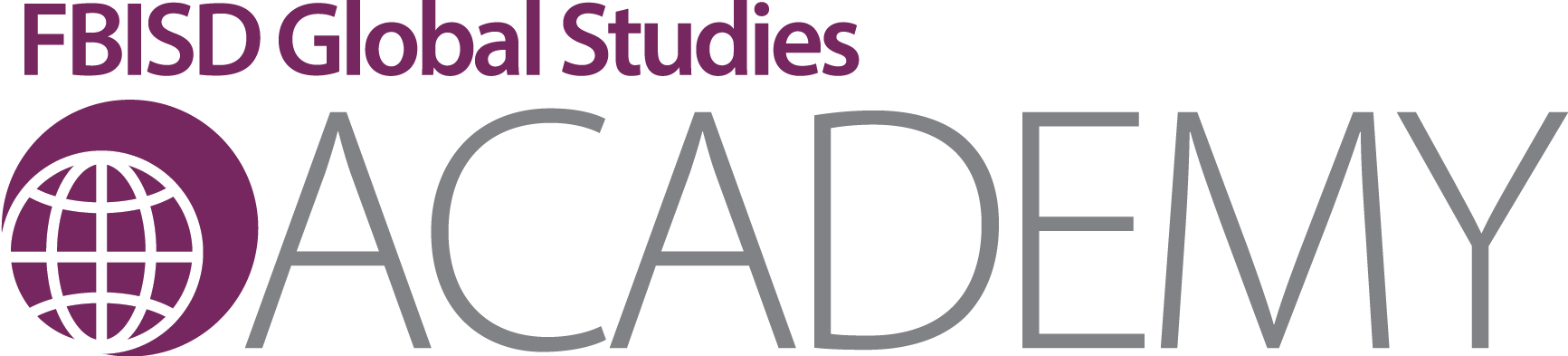 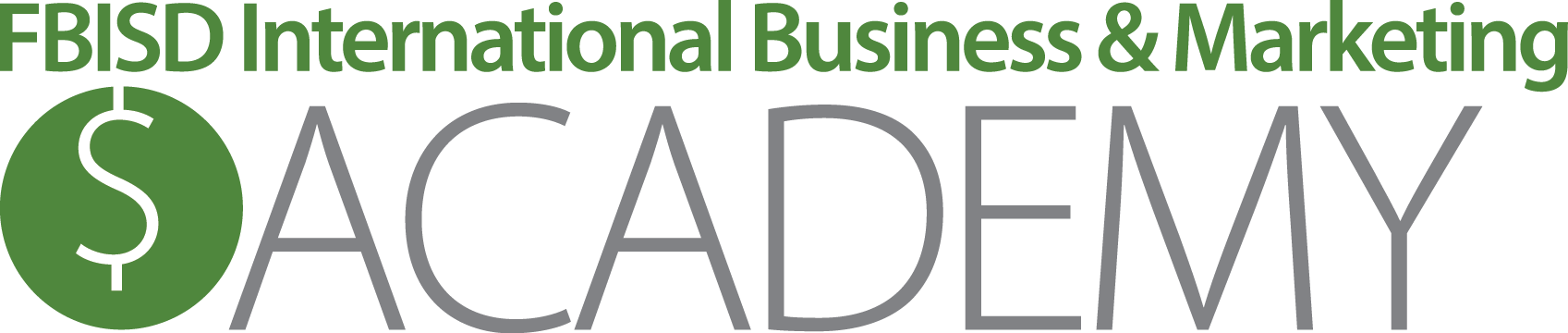 Internship possibilities
Rigorous Application Process Required
Active CTSO’s allowing networking with business professionals and participation in competitions at the regional, state, and national level
Earn industry certifications
Exchange, travel, study abroad opportunities
Peer mentorships
Leadership opportunities through student governance and committees
Grade level field trips directly related to curriculum
[Speaker Notes: Students do presentations]
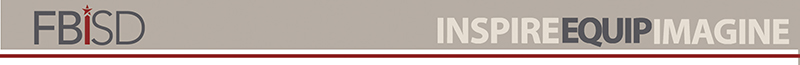 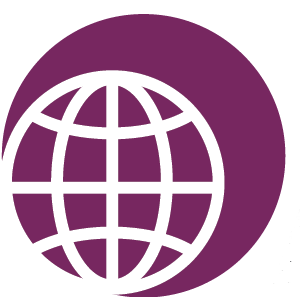 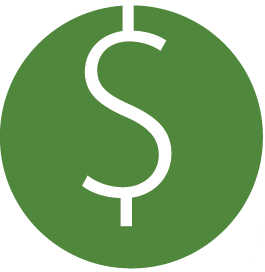 Why choose OUR academy? (cont.)
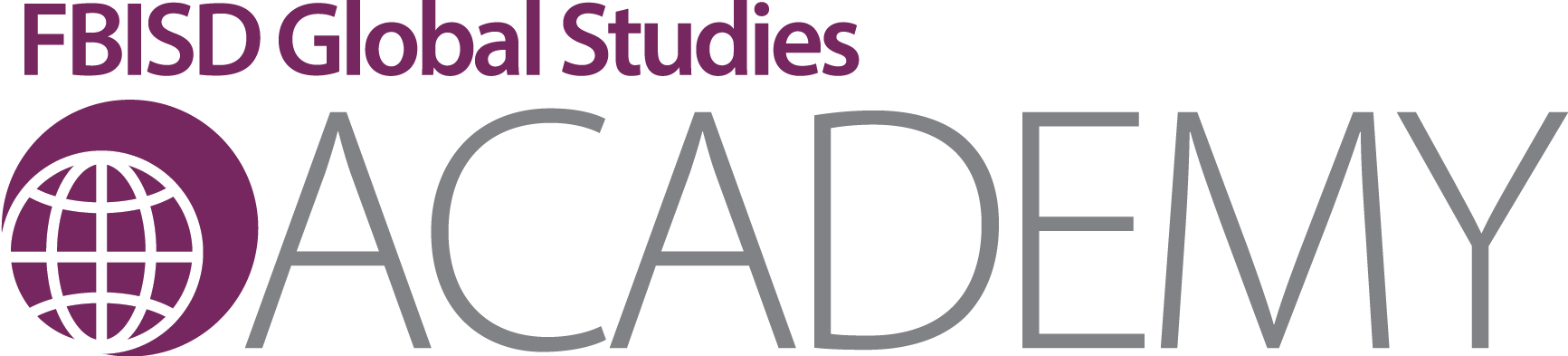 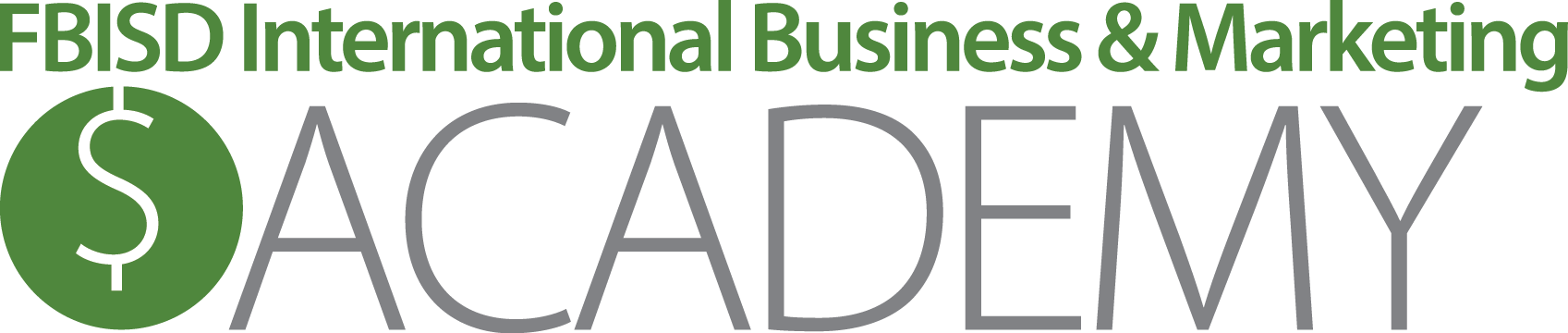 Philanthropy through community and school organizations
Self-designed study & research
Scholarships for study abroad
Choice of 6 world languages in which to go to the AP level
Specialized college visits and tours geared towards fields of study relevant to the business world
Leadership opportunities through student governance and committees
Philanthropy through community and school organizations
[Speaker Notes: Students do presentations]
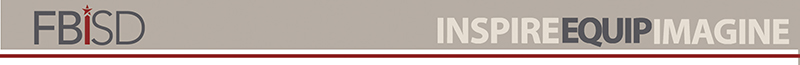 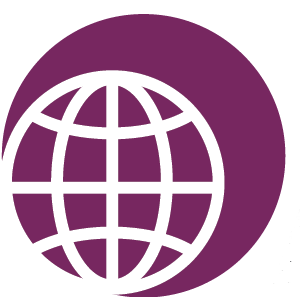 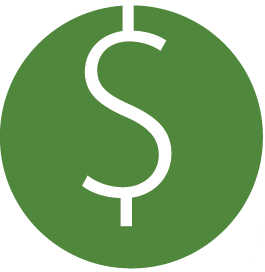 Sample Enrichment Activities
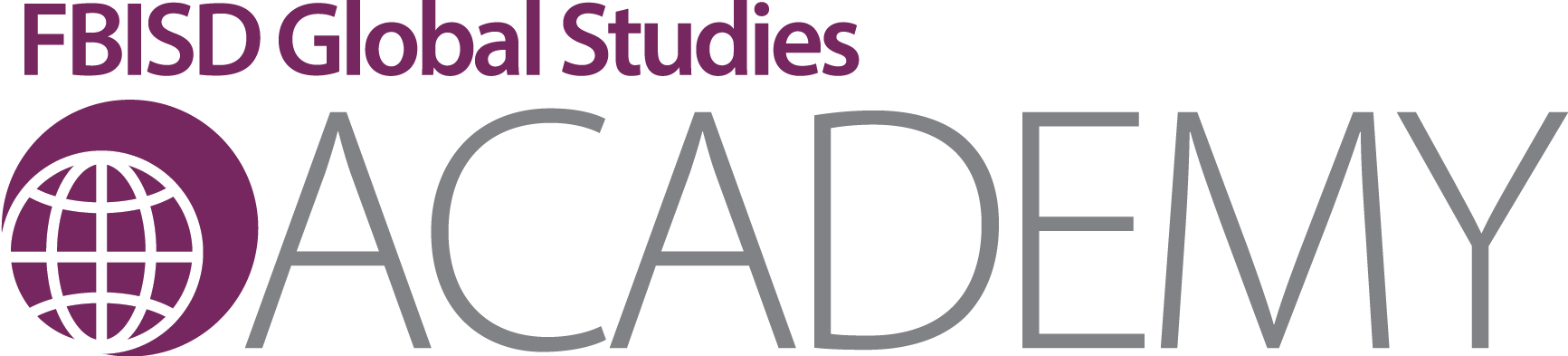 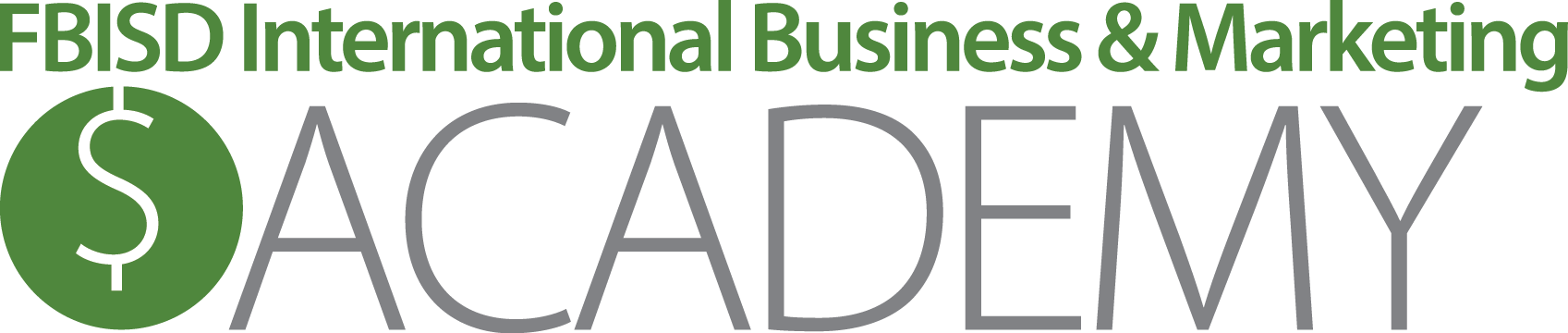 Guest Speakers: Diplomat in Residence, NGOs, Local Politicians
Annual Student-Led Global Issues Summit
Monthly Cultural Presentations
World Affairs Council International Careers Expo Night
FBISD CTED Presentations with industry representatives
FBISD CTE Annual Stemoscopes (or similar event)
Group Philantrohpy: Houston Foodbank, Houston Marathon, Buddy Walk, etc.
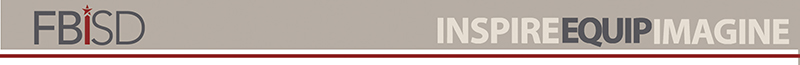 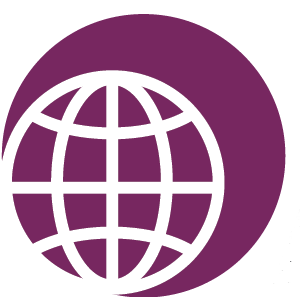 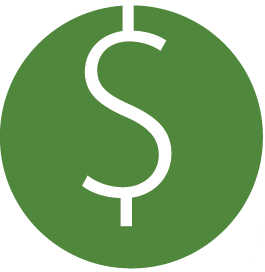 Sample Enrichment Activities (cont.)
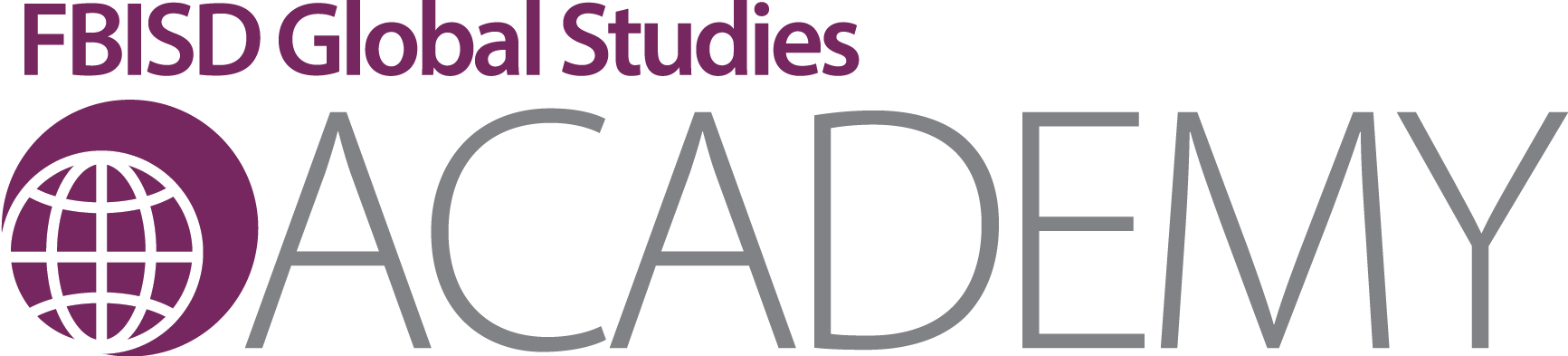 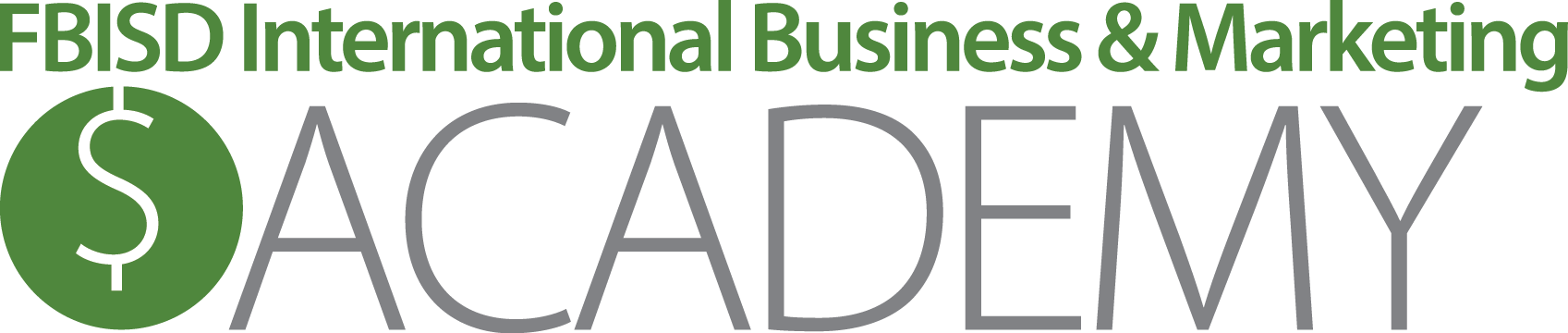 Partnership Walk: Annual Walk Against Poverty
Various International Festivals (School & Community)
Qualifying Study/Travel Abroad during the school year; grant opportunities available
Rockets Marketing and Fundraising
HCC Teen Entrepreneur Summit (TrepStart)
Monthly meetings with Guest Speakers/Activities
Various CTSO qualifying competitions/events
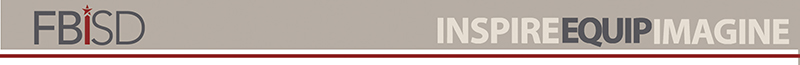 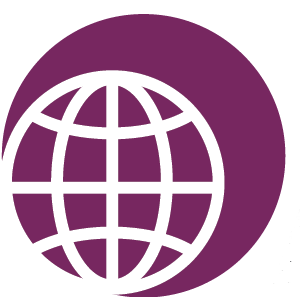 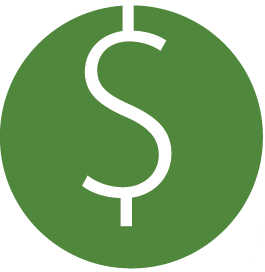 Academy Program Requirements
Appropriate course sequence
Minimum grade requirements
Enrichment Activities (4/year)
Service Hours (100 total)
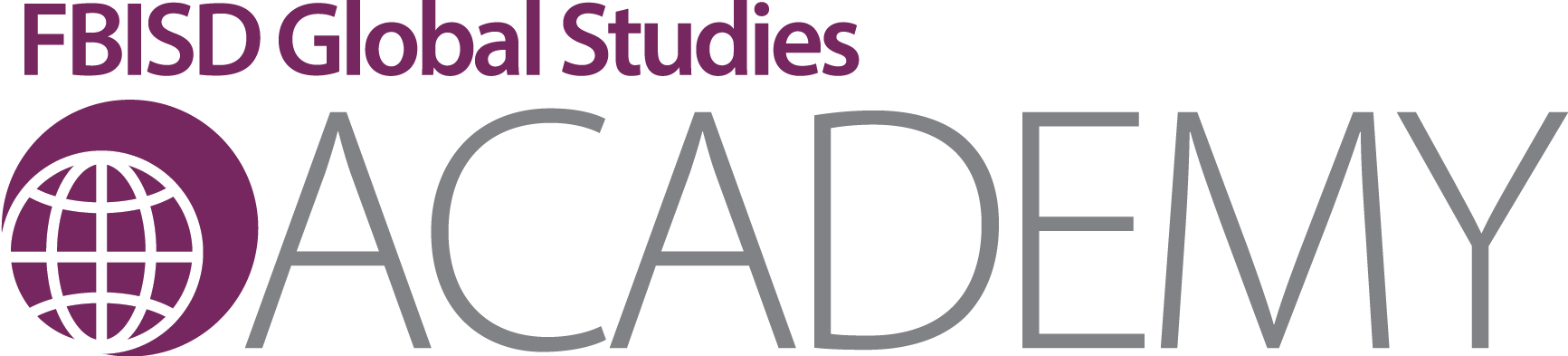 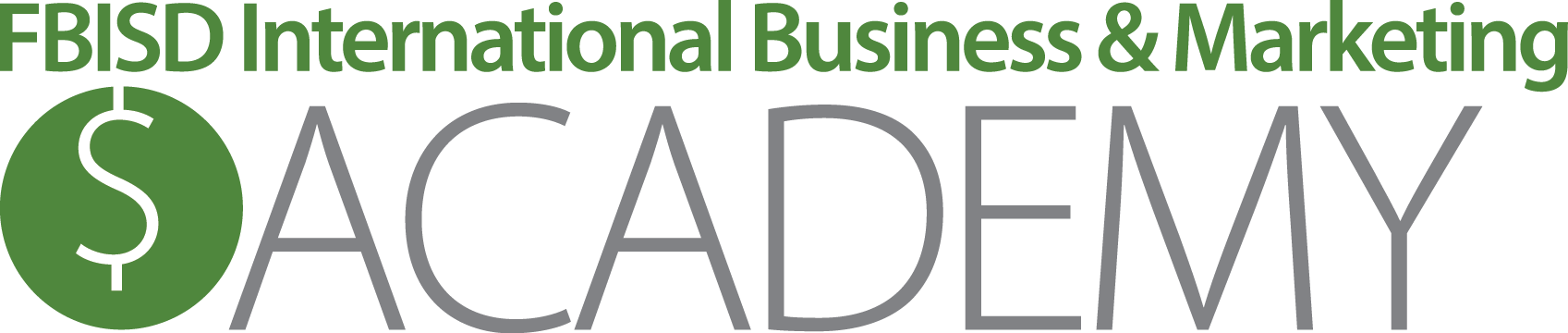 Levels I-IV AP of World Language
Designated ELA, SS,  Business Courses
5 Credits in Social Studies
Senior Academy Capstone
6 Business Credits
4 Advanced Credits (Honors, Dual, AP)
AP Macro-Economics
Industry Certifications
Senior Graduation Project
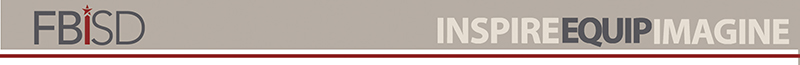 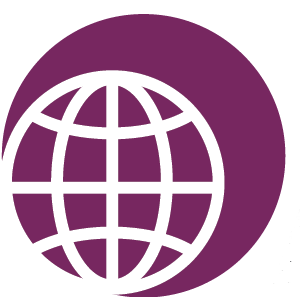 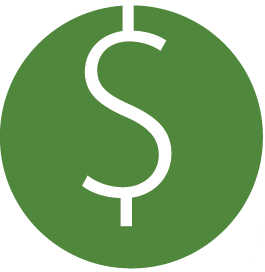 GSA Sample Four-Year Plan
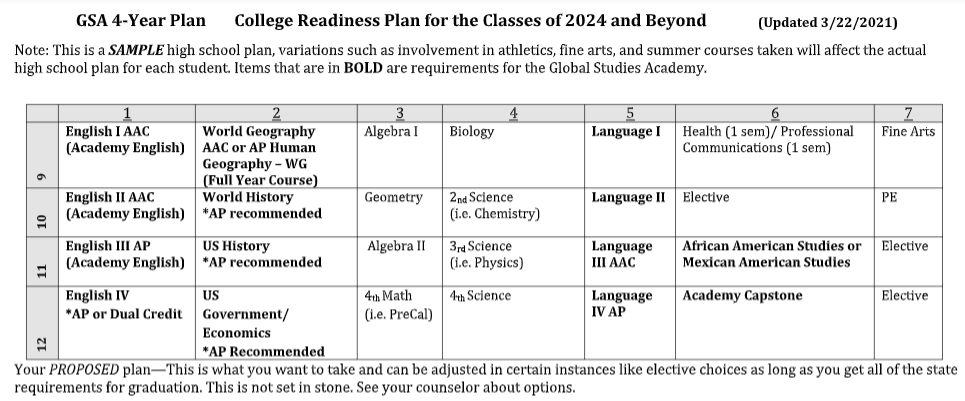 **Requirements/Courses subject to change per state/district guidelines
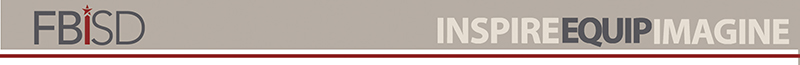 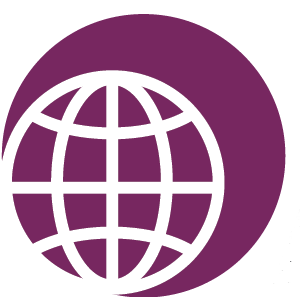 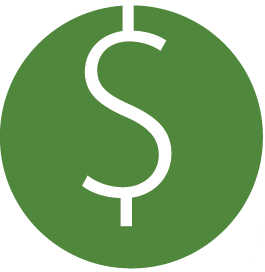 IBMA Sample Four-Year Plan
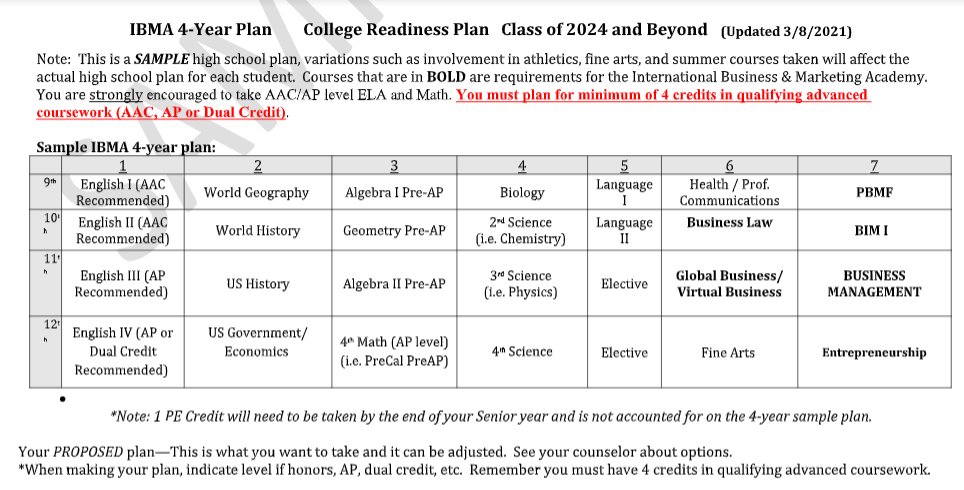 **Requirements/Courses subject to change per state/district guidelines. 
**CTE courses are currently undergoing changes within TEA
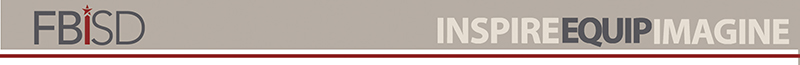 Applicant Requirements
Success on all sections of the 7th grade STAAR (waive this year due to COVID-19). 
Currently resides in FBISD Attendance zone
Currently in the 8th Grade
Academy Selection Criteria
7th grade semester grades in Math, Science, SS, ELA
8th grade semester grades in Math, Science, SS, ELA
Academy entrance exam grade
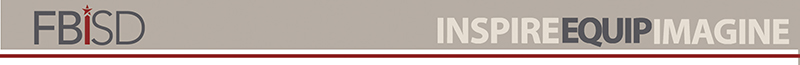 Application Process
Log on to https://academy.fortbendisd.com/
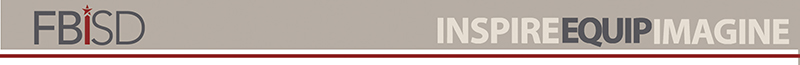 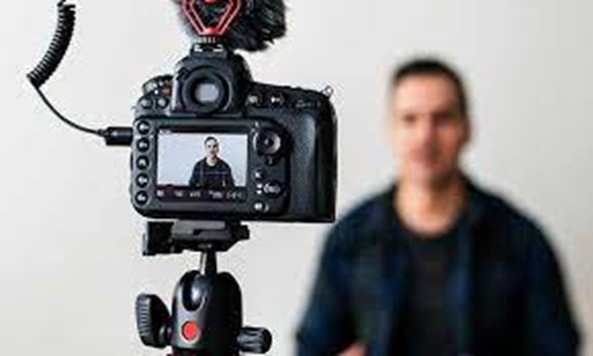 Academy Interview
1 video interview for three academies:
Digital Media Academy
Global Studies Academy
International Business & Marketing Academy
Applicants given a preset of interview questions to record their answers and submit to the academy review committee
Interview Committee:
Panel of 3 FBISD staff members
Using a matrix to score the student’s answers 
Questions will be sent via email
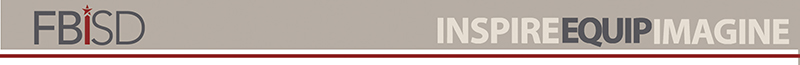 Application Steps
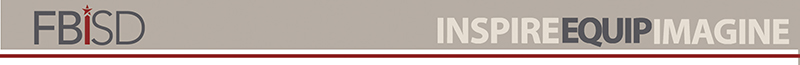 Final Acceptance
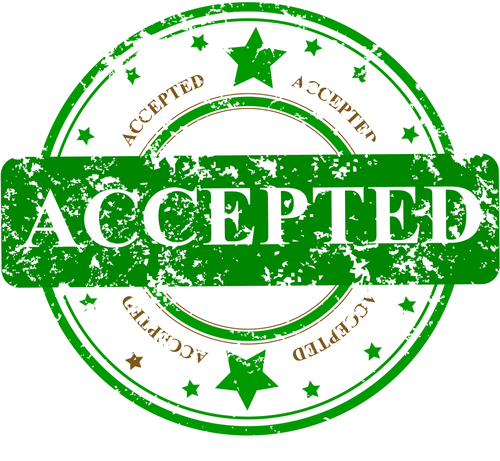 Is contingent upon:
Successful completion of all 8th grade courses during the academic school year
Successful completion of all parts of the 8th Grade STAAR exam
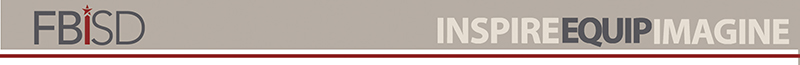 Athletic Disclaimer
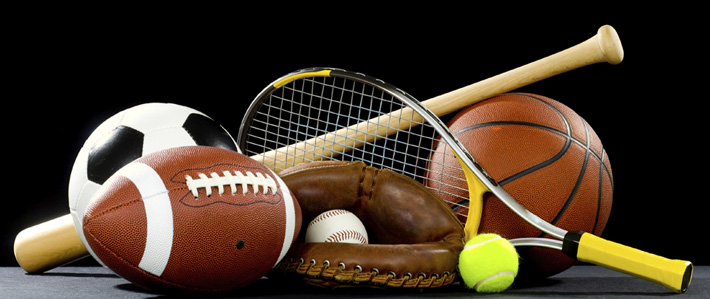 Any student attending an academy outside of the attendance zone in which he/she resides, will be ineligible for varsity athletic competition for one calendar year.
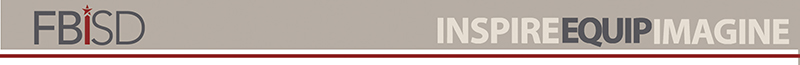 EIC Local
Class of 2024 & Beyond
Only the Top 10% will be ranked
Students attending programs of choice or students on an intra-district transfer will be ranked with their peers at the high school in which the reside, instead of the campus they attend.
 Click Here for more detail about EIC LOCAL
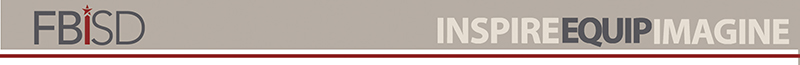 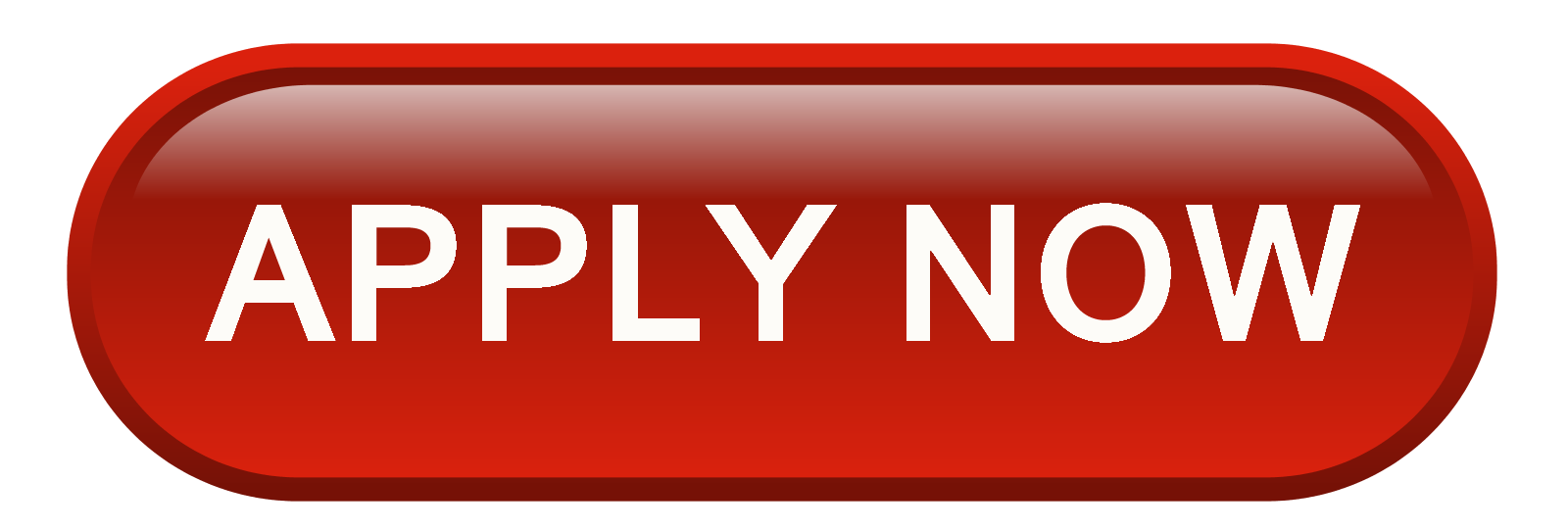 Applications can be found online at: https://academy.fortbendisd.com/ 
(Opened November 1, 2021 & Closed November 30, 2021 )
	
More information can be found at:
	http://www.fortbendisd.com/mathandscience
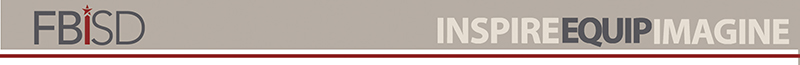 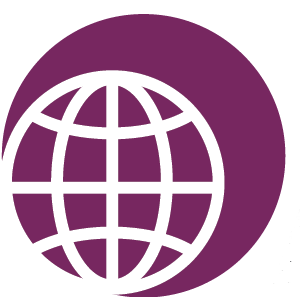 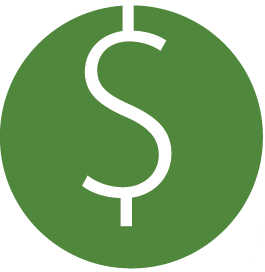 Contact Information
Laine Skelton 
Academy Coordinator

Global Studies Academy
www.fortbendisd.com/globalstudies

International Business & Marketing Academy
www.fortbendisd.com/ibma

mary.skelton@fortbendisd.com
Office: (281) 634-2230
Fax:      (281) 327-2230
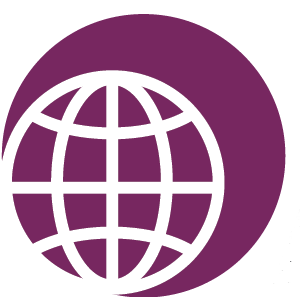 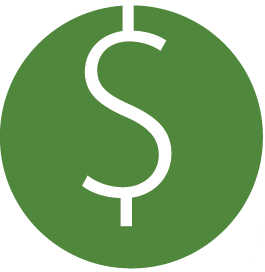 SEL & Enrichment Programs: (281) 634-1129